EIB PODPORA MĚSTSKÝCH INVESTIC
SMOČR - XXIV. CELOSTÁTNÍ FINANČNÍ KONFERENCE
25. LISTOPAD 2021, PRAHA
Preliminary and unaudited EIB Total own funds and its composition as at 31.12.2020
EIB: Banka Evropské Unie
Víc než Banka
Kolem 3,400 zaměstnanců: Kromě finančních odborníků máme inženýry, ekonomy a sociálně-environmentální experty
Největší multilaterální banka na světě
 € 66.1 miliard v roce 2020
 € 1.4 miliard v České republice
Podpora v oblasti soudržnosti
 € 19.5 miliard v roce 2020
Přední poskytovatel financování v oblasti klimatu
 € 24.2 miliard v roce 2020
Řízena členskými státy EU
2
Naše priority a mandáty
MALÉ A STŘEDNÍ PODNIKY
INOVACE
ŽIVOTNÍ PROSTŘEDÍ
INFRASTRUKTURA
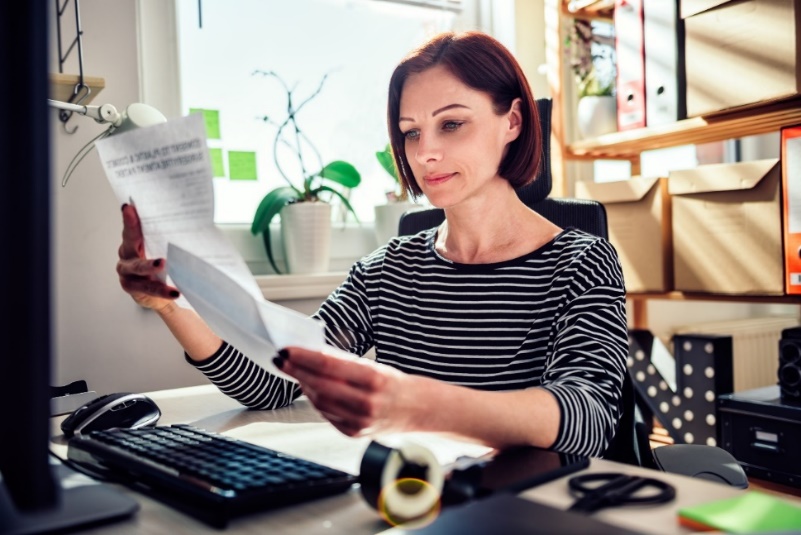 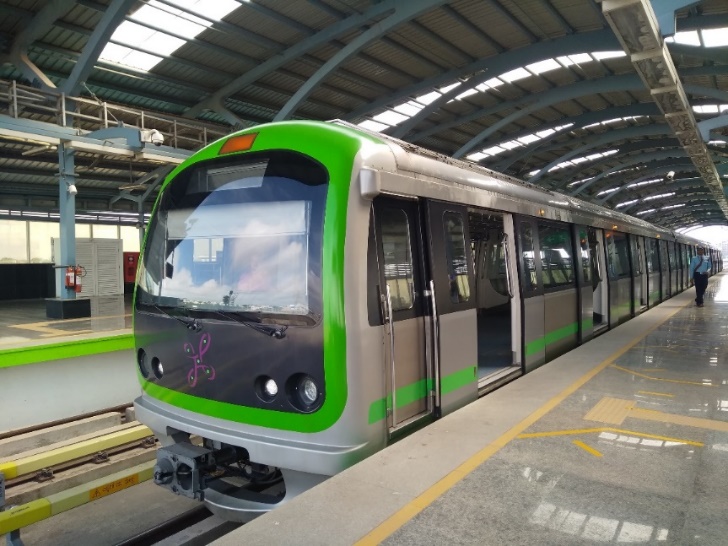 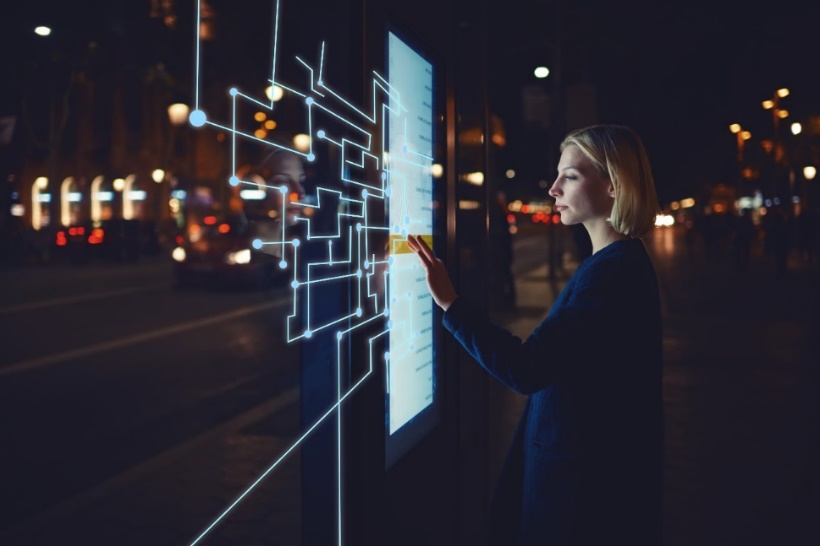 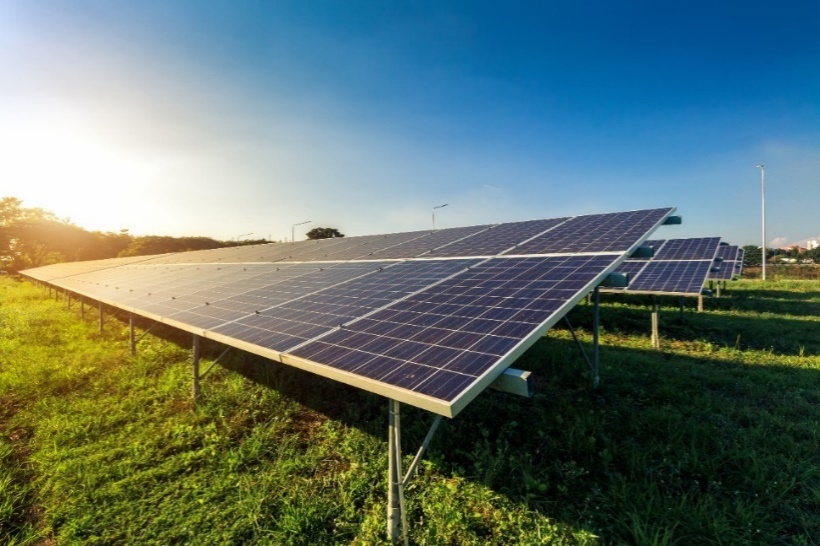 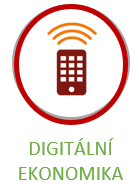 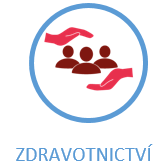 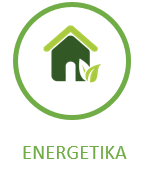 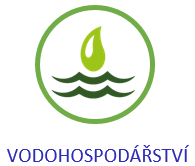 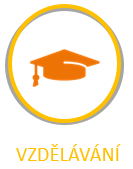 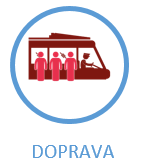 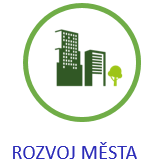 Mechanismus spravedlivé transformace: Úvěrový nástroj pro veřejný sektor, kombinovaný s dotaci, pro podporu projektů v uhelných regionech
InvestEU: Záruka EK umožňující financování rizikovějších projektů, zejména v oblasti udržitelné infrastruktury a sociálních investic a dovedností
€ 30.56 miliard
€ 14.43 miliard
€ 16.82 miliard
€ 14.99 miliard
Mandáty EIB
3
Poradenství EIB pro města
Podpora přípravy projektů
URBIS
Specifická poradenská podpora EIAH pro města s cílem usnadnit, urychlit a uvolnit městské investiční projekty, programy a platformy
Tematická podpora
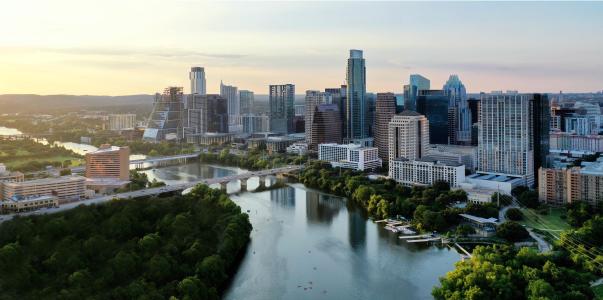 EIAH / InvestEU HUB
Cílená podpora identifikace projektů, příprava projektů, finanční poradenství, realizace projektů, budování kapacit
JASPERS
Podpora čerpání dotací ESIF/CEF/JTF prostřednictvím Strategického plánování, přípravy projektů, podpory implementace, budování kapacit
ADAPT
Climate Adaptation Investment Advisory Platform (ADAPT) pro poskytování technického a finančního poradenství pro řízení klimatických rizik a budování odolnosti.
ELENA
Technická pomoc pro přípravu a realizaci projektů a programů v oblasti energetické účinnosti, distribuce obnovitelné energie a městské dopravy.
EPEC
Podpora přípravy PPP projektů prostřednictvím strategického/metodologického poradenství, zapojení v rané fázi a podpora šitá na míru jednotlivým projektům.
SOC- Social outcome contracting
Inovativní forma pořizování sociálních služeb založená spíše na výsledcích než na výstupech.
Podpora realizace projektů
4
Podpora skupiny EIB veřejnému sektoru – hlavní produkty
Přímé financování dostupné pro obce a kraje ze strany EIB
Úvěry pro veřejný sektor



Regionální a místní orgány, 
firmy veřejného sektoru (veřejné služby)


Investiční náklady, obvykle po dobu až tří let, ale mohou být i delší. 


Banka EU obvykle kryje až 50% celkových nákladů projektu půjčkami EIB, které začínají na 12.5 milionech EUR.
PPP / struktury mimo rozvahu 



Regionální a místní orgány, 
a zájemci ze soukromého sektoru 


Účelově vytvořená struktura projektu s dlouhodobou perspektivou peněžních toků


 EIB financuje až 50 % projektu o minimální velikosti 30 milionů EUR.
Produkt:



Příjemce:



Co:



Velikost:



EU financování:
Rámcové úvěry



Regionální a místní orgány, 
firmy veřejného sektoru (veřejné služby)


Investiční náklady (obvykle po dobu 3-5 let) různých dílčích projektů investičního programu.

 EIB kryje až 50% nákladů programu, které obvykle začínají od 12.5 milionů EUR.
Financování EIB je kompatibilní s granty EU  - a to až do výše 90 % nákladů projektu v regionech soudržnosti a 70 % mimo ňe
5
Podpora skupiny EIB veřejnému sektoru – hlavní produkty
Přímé financování dostupné pro obce a kraje ze strany EIB
Měna:

Úroková míra:

Stanovení ceny:


Poplatky:

Splatnost: 

Splácení: 

Pravidla a Podmínky:

Reporting: 

Zelené úvěry:
EUR/CZK/USD (a další měny)

Fixní nebo pohyblivá úroková sazba, individuálně nastavena při podpisu nebo při každém vyplácení částky 

Ceny jsou založeny na finančních zdrojích EIB AAA+ ratingu a úroková sazba odráží profil úvěrového rizika jednotlivého projektu a příjemce půjčky.

Žádné poplatky pro místní a regionální orgány; no commitment fees

Na základě ekonomického cyklu projektu až 25 let od prvního vyplacení, včetně odkladné lhůty pro realizaci projektu.

Individuálně nastavitelné pro každou tranši, v pravidelných čtvrtletních, pololetních nebo ročních splátkách.

V souladu s tržními standardy ve vztahu k příjemci půjčky a projektu.

Plnění klíčových finančních ukazatelů příjemce půjčky, podávání zpráv o  realizaci a dokončení projektu.

Označení zelené úvěry je určeno pro úvěry 100% financující opatření v oblasti klimatu s minimální další potřebou due-diligence.
6
Zprostředkované financování a poradenstvo pro menší obce
Zprostředkovaný úvěr na komunální infrastrukturu
NRB úvěry pro místní infrastrukturu
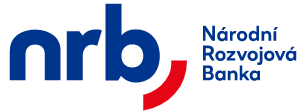 Technická pomoc pro opatření energetické účinnosti (včetně EPC) pro obce
ELENA technická asistence
Poradenství na míru pro přípravu projektů/finanční strukturování
Podpora pro lokální poradenský hub
7
Děkujeme!
Nathalie BINET
Vedoucí kanceláře skupiny EIB v Praze

Klimentská 46
CZ – 11002, Prague
Tel. +420 222 191 179
Email: n.binet@eib.org